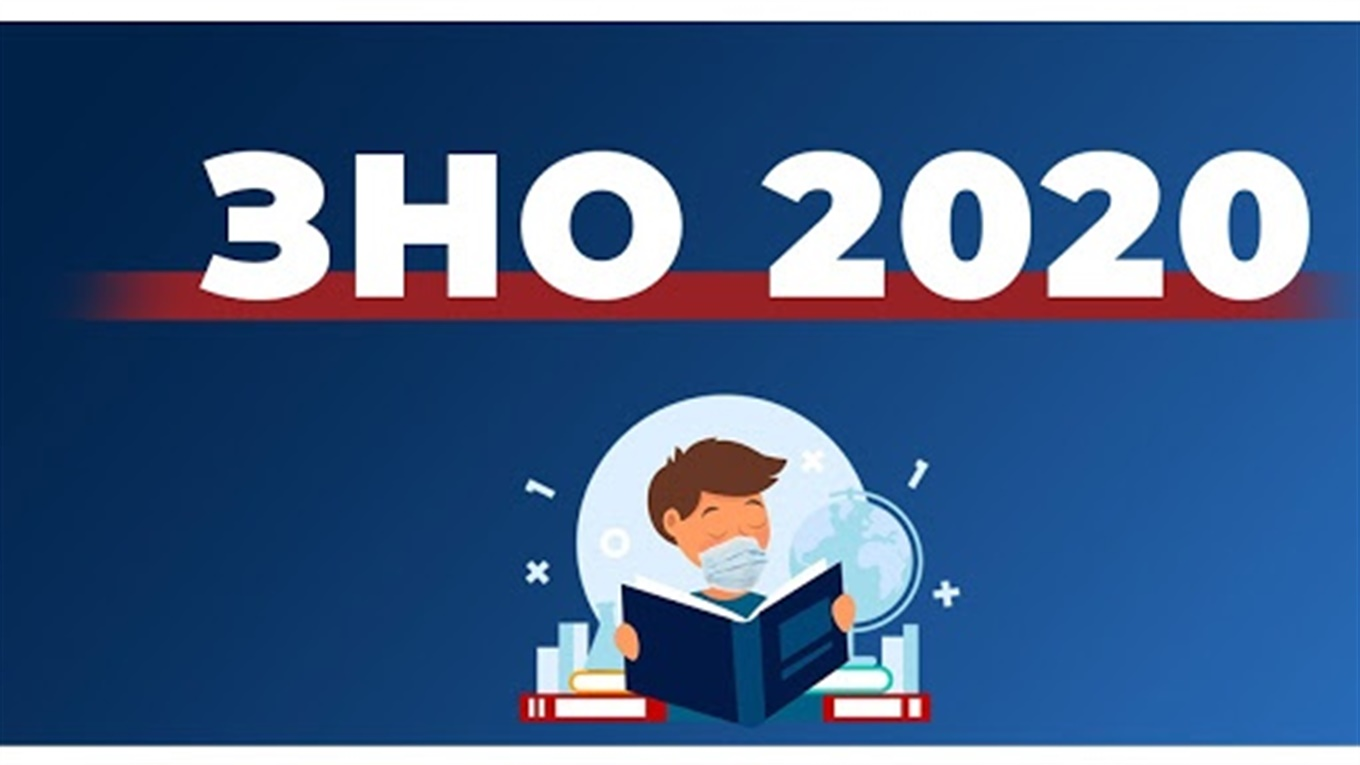 КАЛЕНДАР випускника-2020
Інструктивна онлайн-нарада для учасників ЗНО
Дата проведення: 09.06.2020
ПІДГОТУЙТЕ  ЗАЗДАЛЕГІДЬ !!!

до початку проведення основної сесії ЗНО (чи пробного ЗНО) :
Запрошення-перепустку (роздрукувати завчасно з особистої інформаційної сторінки).  Доступ до інформаційної сторінки здійснюється за номером сертифіката і PIN-кодом, зазначених  у ньому.);
Паспорт (оригінал) серія та/чи номер якого зазначені у Сертифікаті;
Сертифікат учасника ЗНО (тільки на ОСНОВНУ сесію ЗНО);
2 ручки з пастою насиченого чорного кольору;
Воду 0,5 л негазовану (з пляшки слід зняти етикетку);
Маску захисну;
 Нагадуємо: перед початком тестування в учасників та залучених осіб вимірюватимуть температуру та оцінюватимуть наявність респіраторних  хвороб. 
До ЗНО допускатимуть осіб з температурою нижче 37,2 °, без ознак респіраторних  хвороб та в захисних масках.
ДО УВАГИ!

Для учасників ЗНО розроблено мобільний  додаток «Моє ЗНО»,  що дає змогу отримати розклад обраних тестувань, адреси пунктів для проходження зовнішнього оцінювання, а також результати тестування на власний мобільний пристрій. 

Серед основних функцій додатку:
інформування про місце та час проведення тестувань ЗНО з обраних предметів,
запис тестувань ЗНО до системного календаря мобільного пристрою,
завчасні нагадування про наближення тестування,
повідомлення про новини та зміни в проведенні ЗНО,
повідомлення про наявність і відображення результатів тестування ЗНО,
можливість переглядати у додатку результати ЗНО за минулий рік.

Доступ до функцій мобільного додатка можливий після введення номеру та РIN-коду сертифікату  учасника ЗНО.
ПАМ’ЯТАЙ!
У дні проведення ЗНО:

Дотримуйтесь прав та обов’язків  учасника ЗНО, які визначено  «Порядком проведення зовнішнього незалежного оцінювання результатів навчання, здобутих на основі повної загальної середньої освіти»
Допуск учасників ЗНО до пунктів тестування розпочинається о 0945 та припиняєтьсяо 1050. Особи, які запізнилися, до пункту тестування не допускаються.
Тестування розпочинається об 1100.
Учасник зовнішнього незалежного оцінювання має право на:

1) Доступ до інформації про:
програми зовнішнього оцінювання;
форми завдань сертифікаційних робіт;
строки та порядок проведення зовнішнього оцінювання;
час і місце проведення зовнішнього оцінювання;
використання в пунктах зовнішнього оцінювання технічних пристроїв, необхідних для здійснення контролю за проведенням ЗНО;
порядок визначення, спосіб та час офіційного оголошення результатів зовнішнього оцінювання;
2) Виконання сертифікаційних робіт, розроблених згідно з програмами зовнішнього оцінювання, затвердженими наказами МОН України;
3)  Проходження  ЗНО з установленої МОН України кількості навчальних предметів;
4)  Ввічливе та неупереджене ставлення до себе з боку осіб, відповідальних за організацію та проведення зовнішнього оцінювання;
5) Безпечні умови під час проходження зовнішнього оцінювання;
6) Отримання безкоштовної медичної допомоги в пункті ЗНО (у разі потреби);
7) Оскарження процедури проведення та результатів ЗНО (апеляцію);
8) Ознайомлення зі своєю сертифікаційною роботою після оголошення результатів ЗНО з відповідного навчального предмета, отримання засвідченої копії такої роботи.
Учасник зовнішнього оцінювання зобов’язаний:

1) ознайомитися Порядком, дотримуватися його вимог;
2) своєчасно прибути до пункту ЗНО із сертифікатом зовнішнього незалежного оцінювання і документом, на підставі якого особу зареєстровано для участі в ЗНО(серія - за наявності та номер якого вказані в Сертифікаті), а у разі, якщо такий документ було визнано недійсним (у тому числі у зв’язку із втратою, обміном, скасуванням, закінченням терміну дії), – іншим документом, що посвідчує особу;
3) ввічливо ставитися до учасників і працівників пункту ЗНО;
4) виконувати вказівки та вимоги працівників пункту ЗНО щодо процедури проходження тестування;
5) після завершення часу, відведеного для виконання сертифікаційної роботи, повернути матеріали ЗНО (крім зошита із завданнями сертифікаційної роботи) працівникам пункту ЗНО;
6) виконувати сертифікаційну роботу на робочому місці, визначеному Українським центром;
7) виконувати та оформляти сертифікаційну роботу згідно з правилами, зазначеними в зошиті із завданнями;
8) до виходу з пункту тестування надати уповноваженій особі УЦОЯО Сертифікат для проставляння відмітки про проходження зовнішнього оцінювання.
Учаснику зовнішнього оцінювання забороняється:
1) приносити до пункту ЗНО небезпечні предмети або речовини, що становлять загрозу для життя та здоров’я людини;
2) використовувати в пункті ЗНО та мати при собі або на своєму робочому місці протягом часу, відведеного для виконання сертифікаційної роботи, засоби зв’язку, пристрої зчитування, обробки, збереження та відтворення інформації, а також окремі елементи, які можуть бути складовими частинами відповідних технічних засобів чи пристроїв, друковані або рукописні матеріали, інші засоби, предмети, прилади, що не передбачені процедурою ЗНО (крім дозволених виробів медичного призначення, про наявність яких учасник зовнішнього оцінювання повинен повідомити працівникам пункту ЗНО до початку виконання роботи);
3) протягом часу, відведеного для виконання сертифікаційної роботи:
заважати іншим учасникам зовнішнього оцінювання виконувати роботу;
спілкуватися в будь-якій формі з іншим учасником зовнішнього оцінювання під час виконання сертифікаційної роботи;
списувати відповіді на завдання сертифікаційної роботи в іншого учасника зовнішнього оцінювання;
виносити за межі аудиторії зошити із завданнями сертифікаційної роботи, їх окремі аркуші, бланки відповідей;
4) псувати майно закладу, у приміщенні якого розміщується пункт ЗНО, чи майно осіб, які перебувають у такому пункті;
5) персоналізувати сертифікаційну роботу.
      У разі порушення однієї або кількох вимог, передбачених цими Правилами, учасник ЗНО за вимогою осіб, відповідальних за організацію та проведення ЗНО, має повернути їм матеріали зовнішнього оцінювання та залишити пункт ЗНО.
ВСТУП-2020
 Прийом на навчання проводиться за спеціальностями (спеціалізаціями) відповідно до Переліку галузей знань і спеціальностей, за яким здійснюється підготовка здобувачів вищої освіти, затвердженого постановою Кабінету Міністрів України від        29 квітня 2015 року № 266. 
Заклади вищої освіти у своїх Правилах прийому встановлюють перелік документів (у тому числі додаткових), необхідних для вступу, якщо це викликано особливостями вступу на певну спеціальність чи конкурсну пропозицію.
Прийом вступників на навчання проводиться на конкурсні пропозиції, які самостійно формує заклад вищої освіти.
Вступники можуть подати до п’яти заяв на місця державного та регіонального замовлення. Подання заяв на конкурсні пропозиції для участі в конкурсі на місця за кошти фізичних та/або юридичних осіб не обмежується.
Зазначену вступником пріоритетність заяв не може бути змінено.
АЛЕ: вступник має право до дати закінчення подання електронних заяв скасувати у власному електронному кабінеті подану ним раніше заяву, зареєстровану та допущену до конкурсу у закладах вищої освіти, без права подання нової заяви з такою ж пріоритетністю.
ЯК ЗАРЕЄСТРУВАТИ ЕЛЕКТРОННИЙ КАБІНЕТ?
Увійдіть на сторінку системи подання заяв в електронній формі за адресою   http://ez.osvitavsim.org.ua   (та слідуйте інструкції)
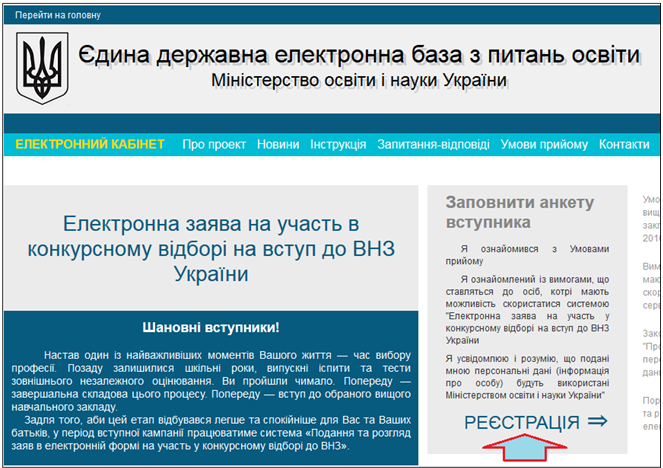 Відео-інструкцію зі створення кабінету та подання заяв можна переглянути за посиланням: https://youtu.be/L1Rjqx8TjPI
ВСТУПНИКУ ПРИГОТУВАТИ (електронні документи):

Скан-копію паспорта (або одного з документів), що посвідчує особу, передбаченого Законом України «Про Єдиний державний демографічний реєстр та документи, що підтверджують громадянство, посвідчують особу чи її спеціальний статус»;
Скан-копію військово-облікового документа - для військовозобов’язаних (крім випадків, передбачених законодавством);
Скан-копію документа державного зразка про здобутий освітній рівень – свідоцтва про здобуття повної загальної середньої освіти, і скан-копію додатка до нього;
Скан-копію сертифіката (сертифікатів) ЗНО (для вступників на основі повної загальної середньої освіти) або екзаменаційного листка єдиного фахового вступного випробування / єдиного вступного іспиту (у визначених випадках Умовами вступу);
4 (чотири) кольорові фотокартки розміром 3 × 4 см.
УСПІХІВ!  У ВАС ВСЕ ВИЙДЕ!
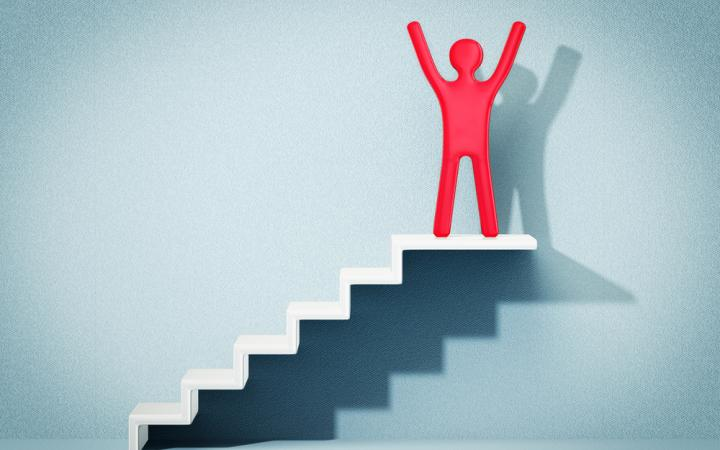 Дякую за увагу!